EARTHQUAKES
Amy O’Brien
1
Why do we have earthquakes?
Fluid rock moving inside the earth
The outer layer (called the lithosphere) is solid.
The second layer (the athenosphere) is fluid.
2
Credit: U.S. Geological Survey Department of the Interior/USGS
3
The athenosphere is fluid because it has a high pressure and temperature.
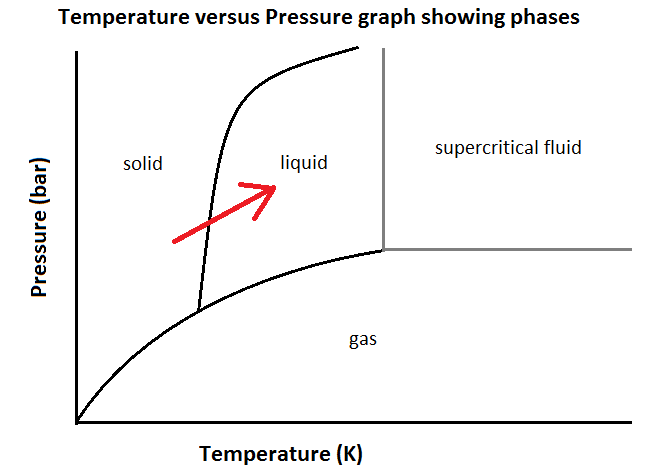 4
The center of the earth is hotter than the outside.
The athenosphere closest to the center gets hotter and rises towards the surface.
It cools and goes back toward the center.
Get convection currents
Eg. Lava lamp
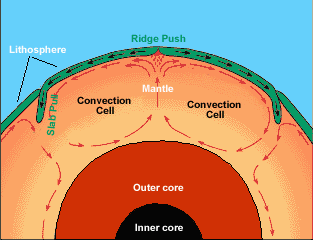 Credit:  Windows to the Universe
windows2universe.org
5
Tectonic plates
The lithosphere is broken into sections called tectonic plates.
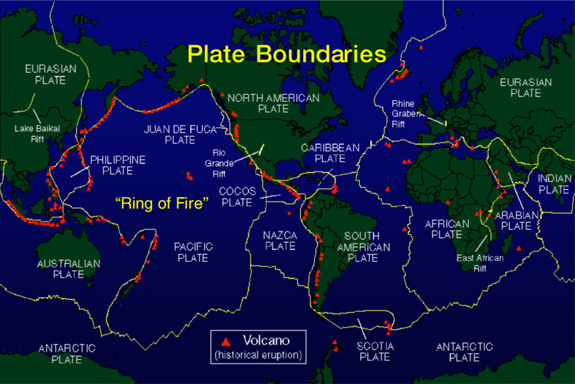 6
Source: http://ferrebeekeeper.files.wordpress.com/2010/09/tectonic-map.jpg
What do the convection currents do to the plates?
Cause the plates to move
What do the movements cause?
Mountains
Trenches in the ocean
Volcanoes
Earthquakes
7
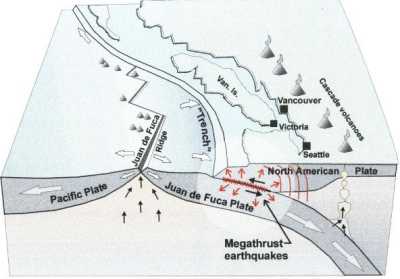 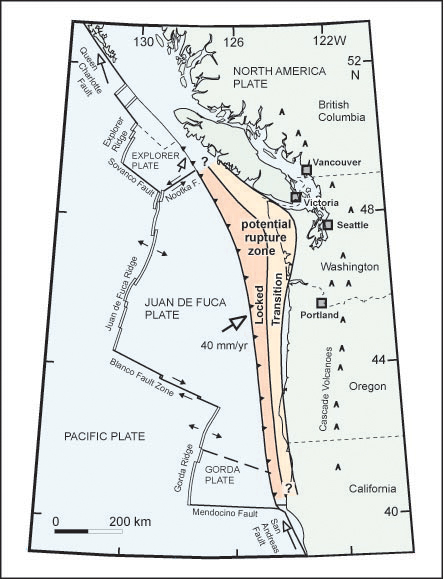 Credit: www.nrcan.gc.ca
Source: http://www.nrcan.gc.ca/sites/www.nrcan.gc.ca.earth-sciences/files/jpg/geodyn/images/ets_fig1_e.jpg
8
[Speaker Notes: Show different kinds of plate motion using the three demos, explaining effects.]
Waves
Waves travel through the earth away from the plates that moved.
What does a wave look like?
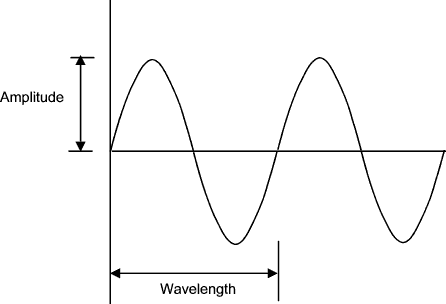 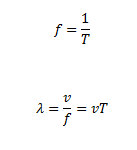 9
Source: http://blackandwhitecomputer.blogspot.ca/2012/09/analog-signal-and-data.html
Examples of waves
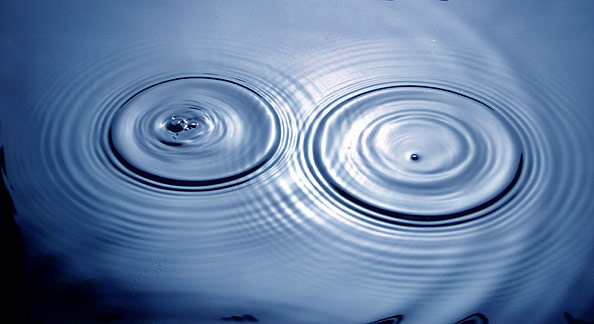 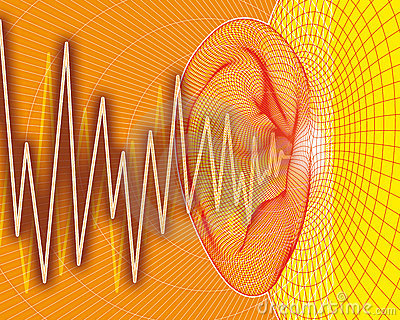 http://www.physics.uoguelph.ca/~myazdani/PHYS3220/index.html
10
http://sciencedoing.blogspot.ca/2012/10/sound-wave.html
Earthquake waves
Two types of waves travel through earth:
P-waves: longitudinal, faster
S-waves: transverse, slower
The Earth has layers
Waves are refracted
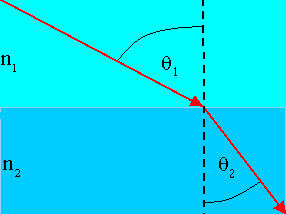 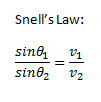 11
Credit: http://people.physics.carleton.ca/~watson/Physics/1000_level/
1008_Waves_and_Optics/1008_Geometric_Optics.html
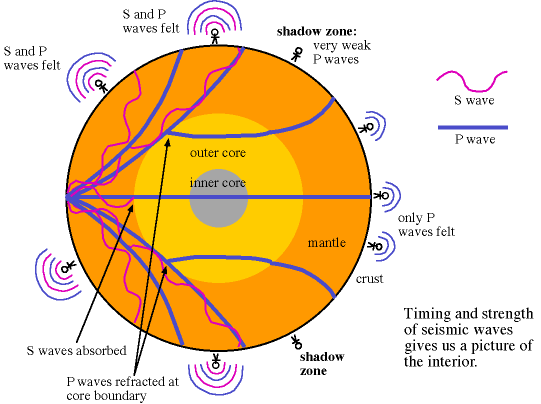 Credit: http://www.csu.edu.au/
12
[Speaker Notes: Do questions 1-3]
Questions 1-4
13
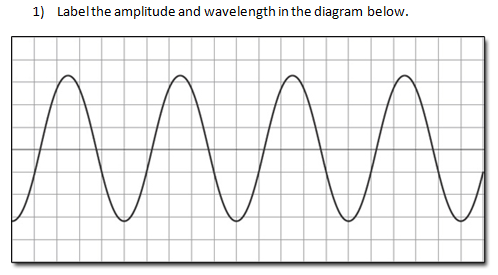 14
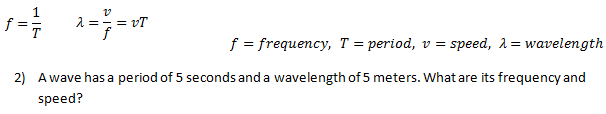 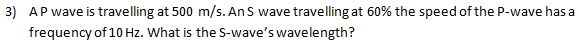 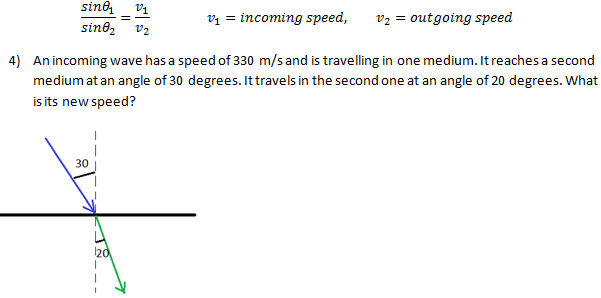 15
Solutions (Questions 1-4)
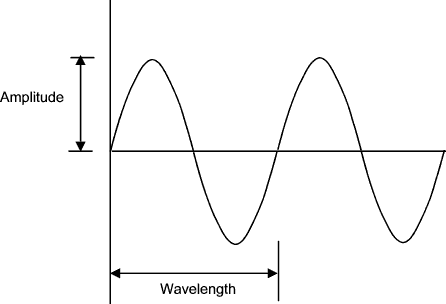 1.
16
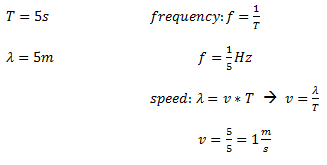 2.





3.
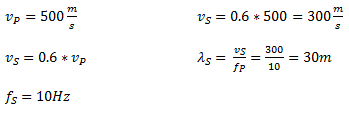 17
4.
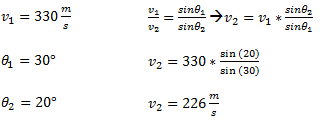 18
Detecting P and S waves
Use a seismograph
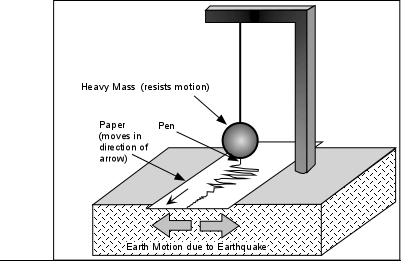 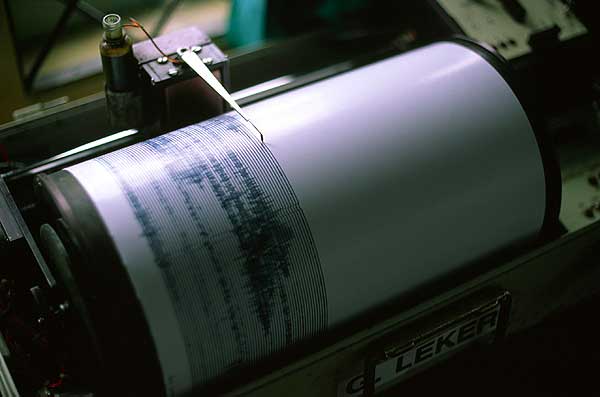 Credit:  earthsci.org/index.html
Credit: http://aggas2nd.blogspot.ca/2011/04/ancient-seismograph.html
19
P and S waves travel at different speeds, so they arrive at different times.
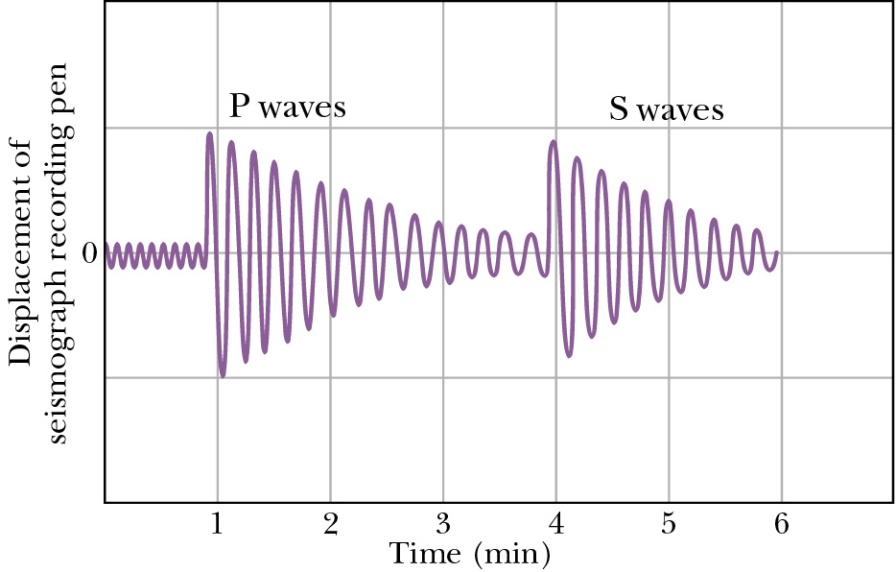 Credit: ://panda.unm.edu/Courses/Price/Phys160/HW38.htm
20
So, we can tell what distance the waves traveled based on how far apart the P and S waves are.
But we don’t know what direction the waves came from.
Get a circle of where the waves could have come from
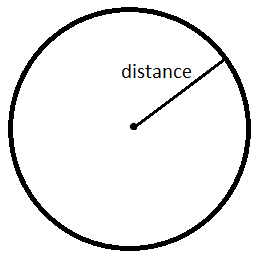 21
When you have data from at least three seismographs, you can find where the waves came from.
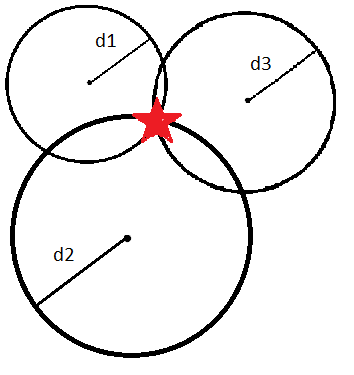 22
Richter scale
Ranks amount of energy in earthquake
Uses a logarithmic scale
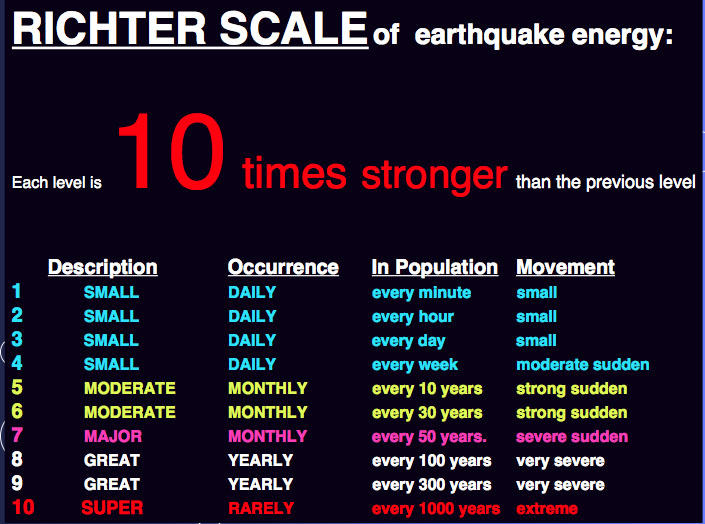 23
Credit: http://mishunderstanding.wordpress.com/2011/01/23/what-is-the-richter-scale/
Richter scale examples
Ottawa
Nov 5, 2012: magnitude 4.2
Rattled houses, but no damage
Haida Gwaii (one of the islands of the coast of B.C.)
Nov 1,2012: magnitude 7.7
Shut off the hot springs
Largest recorded: Chile
May 22, 1960: magnitude 9.5
24
Surface waves
Travel away from the source along the surface
Slower than the P and S waves
Two types:
Love waves: faster, transverse waves
Rayleigh waves: slower, longitudinal and transverse waves
25
Doing damage
Resonance
Buildings have a natural frequency
If the frequency of the wave is the same as the natural frequency of the building (or a multiple of it), the building will shake a lot more
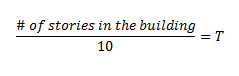 26
Questions 5-7
27
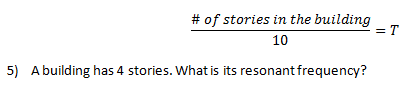 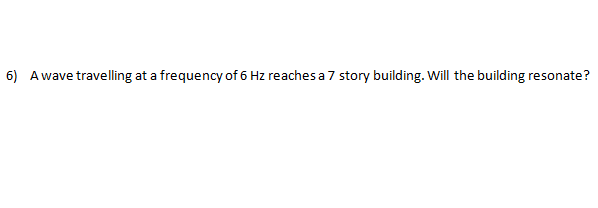 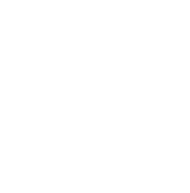 28
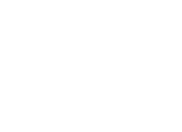 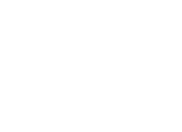 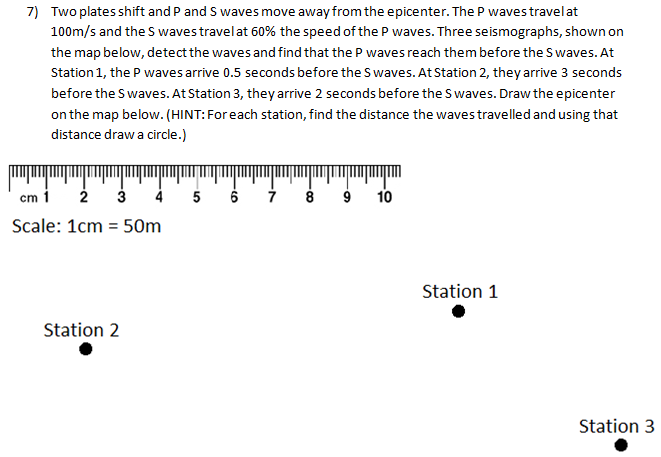 29
5.




6.
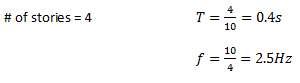 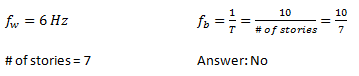 30
7.
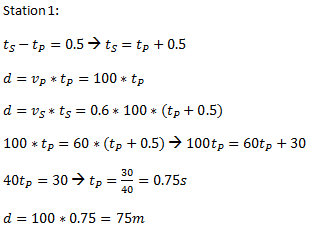 31
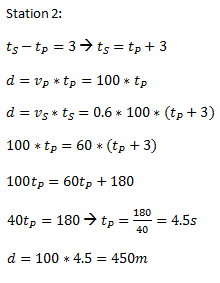 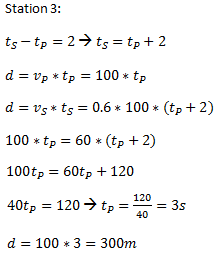 32
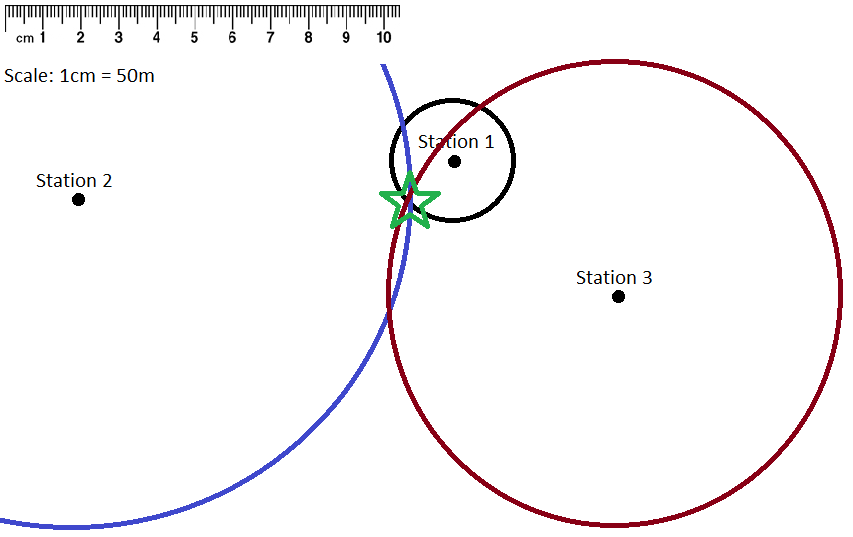 33
Summary
The athenosphere has convection currents.
The currents cause tectonic plates to move, causing earthquakes.
Waves travel through the earth and on the surface
34